Background of ReplicatonDomain
Original idea and conception by Dr. Dave Gilbert
 Store and visualize the genomic data collected by his lab
 Provide other scientists access to his data
 Making data public required by some publications
Gathering of system requirements
Meet with end users, get their idea of what site should look like and how it will function
 Look at similar sites, both suggested by end users and from own research
 Look at example datasets
Current capabilities of ReplicationDomain
Storage of Epiginetic data sets
 Dynamic visualization of multiple epigenitic datasets, with zoom and move of visualization window
 Downloading of whole and partial datasets
 Granular sharing of datasets between users and user groups
ReplicationDomain – System Architecture
Operating System: FreeBSD
 Web server: Apache + PHP
 Database server: MySQL
 Database admin interface: PHPMyAdmin
 Dynamic image creation: GraphicsMagick
Flat Databases
One large table
 Generally contain redundant data
 Easier to design and implement
Relational Databases
Invented in 1970 by Edgar Codd of IBM
 Eliminates redundancy in data
 Require more time and effort to design and code
 Reduces chances for errors in data
 Generally more efficient than a flat database
Example of flat database
Example of flat database
Select Lname, Fname, Salary, AvgSalary from People where Lname=Smith and Fname=John
Example of Relational Database
Select Peole.Lname, People.Fname, People.Salary, City.AvgSalary from People, City where People.Lname=Smith and People.Fname=John and People.City = City.CityNumber
ReplDB Tables – table structure
Datasets table
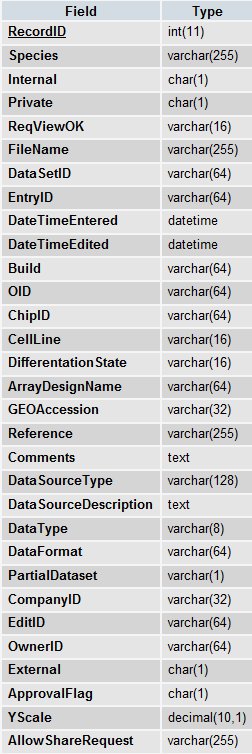 Data table
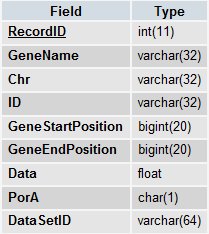 Groups
- User capabilities on ReplicationDomain website controlled by groups.
- Every function on the website has a corresponding group.
- Groups are implemented via the People, Groups and groupsXuserid tables.
- Allows granular access to website functions.
Data upload and input scripts
- Check to make sure user is logged in and that the user is in the data upload group
- Use PHP file upload library and functions to upload data file to the server
- Does extensive data validation before inserting the data into the database
- Originally all data points were stored in one table.  Now the datapoints from each dataset are stored in separate tables.
Example data file (Replication Timing)
GeneID  GeneName        CHR     Start	End	Data
1       	NA      	          chr1    32108   32168      0.38345398166424
2       	NA      	          chr1    36566   36626      0.364192185307867
3      	NA      	          chr1    37196   37256      0.361495417337534
4       	NA      	          chr1    38109   38169      0.357598361745252
5       	NA      	          chr1    39532   39592      0.351550655778936
6       	NA      	          chr1    49283   49343      0.310969710092480
7       	NA      	          chr1    52308   52368      0.298685934100916
8       	NA      	          chr1    55650   55710      0.285281234664487
9       	NA      	          chr1    59489   59549      0.270095756722014
10      	NA      	          chr1    60884   60944      0.264633874328716
11      	NA      	          chr1    72260   72320      0.221203716120895
12      	NA      	          chr1    241735  241795   -0.207085578195046
13      	NA      	          chr1    357503  357563   -0.291335217941659
14      	NA      	          chr1    389471  389531   -0.288986772899941
15      	NA      	          chr1    403676  403736   -0.283373882928247
16      	NA      	          chr1    443361  443421   -0.246078544630576
Example data file (Transcription)
Gene ID		Gene Name	CHR	Start	End		Data
NM_009834	Ccrn4l		chr3	51312375	51339502		8517	
NM_023502	Elf2		chr3	51343599	51413916		11284	
BC022740		4930583H14Rik	chr3	51476344	51484438		1927	
NM_025523	Ndufc1		chr3	51493407	51496884		5071	
NM_053089	Narg1		chr3	51504070	51561953		22257	
BC065076		Rab33b		chr3	51571894	51584141		737	
BC050190		Setd7		chr3	51603246	51648752		11948	
NM_174995	Mgst2		chr3	51749121	51770604		105	
BC049812		Maml3		chr3	51777363	51944212		1163	
NM_019739	Foxo1		chr3	52356302	52437467		7700	
NM_026225	Cog6		chr3	53070094	53105122		6398	
NM_175386	Lhfp		chr3	53129475	53349607		1307
We have data files with over 2 million lines of data
Dataset security levels
- Public: Dataset is publicly viewable.
- Private: Only registered users can view the dataset.
Uber Private: Only you can view the dataset unless specific users are chosen.

Uberprivate datasets can be shared with registered users or user groups.  Registered users can create user groups.